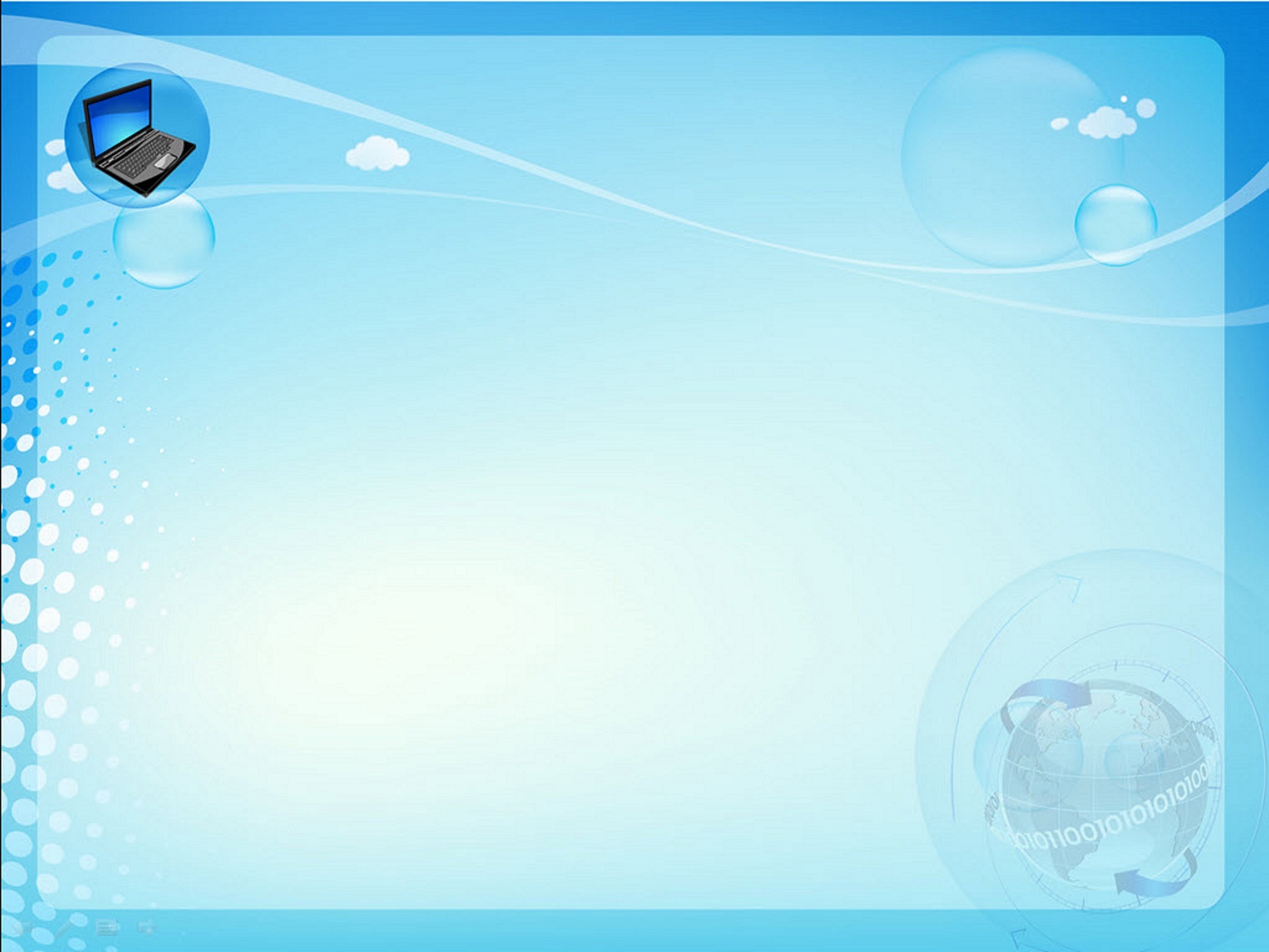 Основные сведения об алгоритмах Алгоритмические конструкции
Преподаватель: Иванникова Е.А.
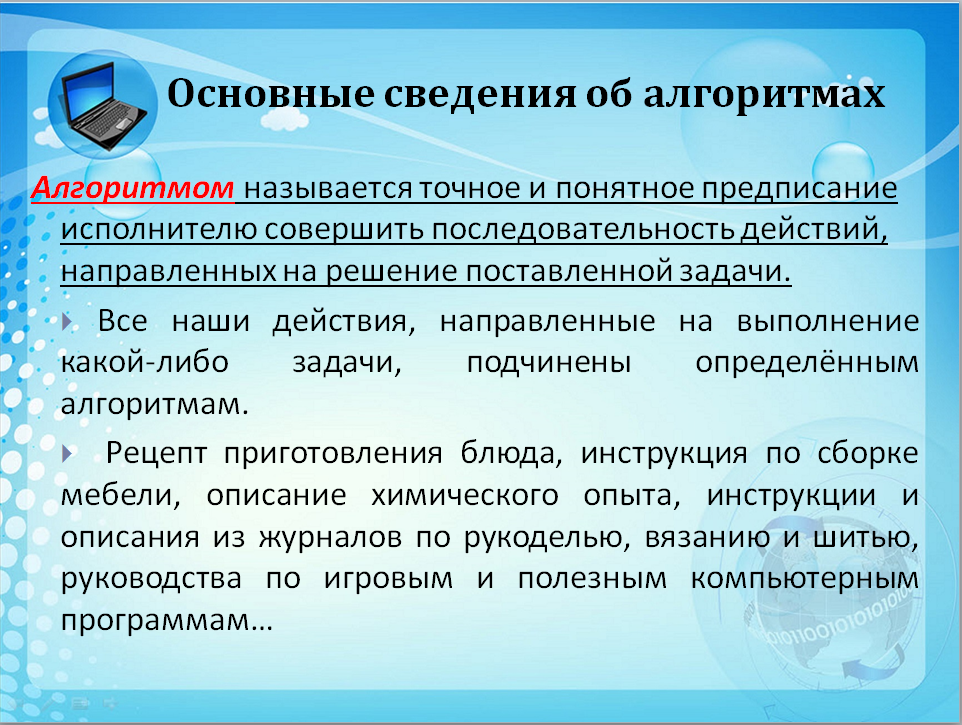 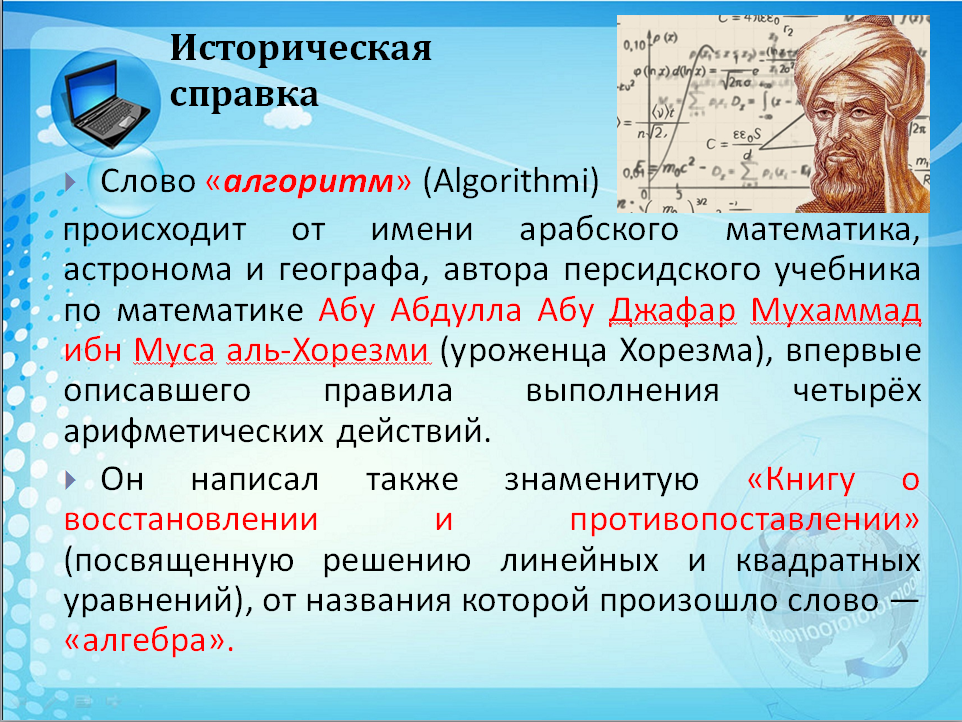 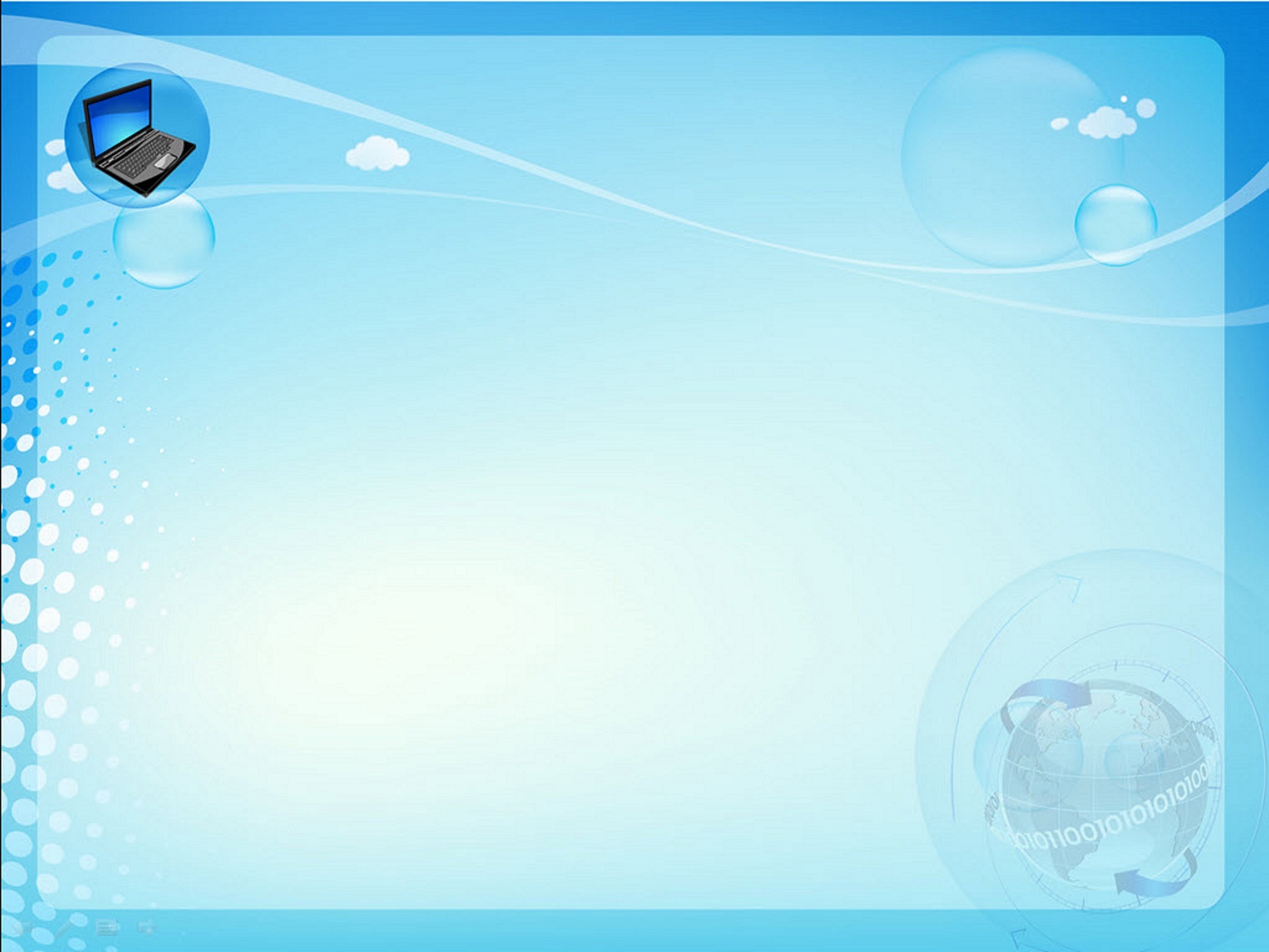 Основные сведения об алгоритмах
Алгоритм разрабатывается для решения некоторой задачи или класса задач. При этом:
выделяются фигурирующие в задаче объекты, устанавливаются свойства объектов, отношения между объектами и возможные действия с объектами;
определяются исходные данные и результат;
определяется точная последовательность действий исполнителя, обеспечивающая переход от исходных данных к результату;
последовательность действий записывается на языке, понятном исполнителю.
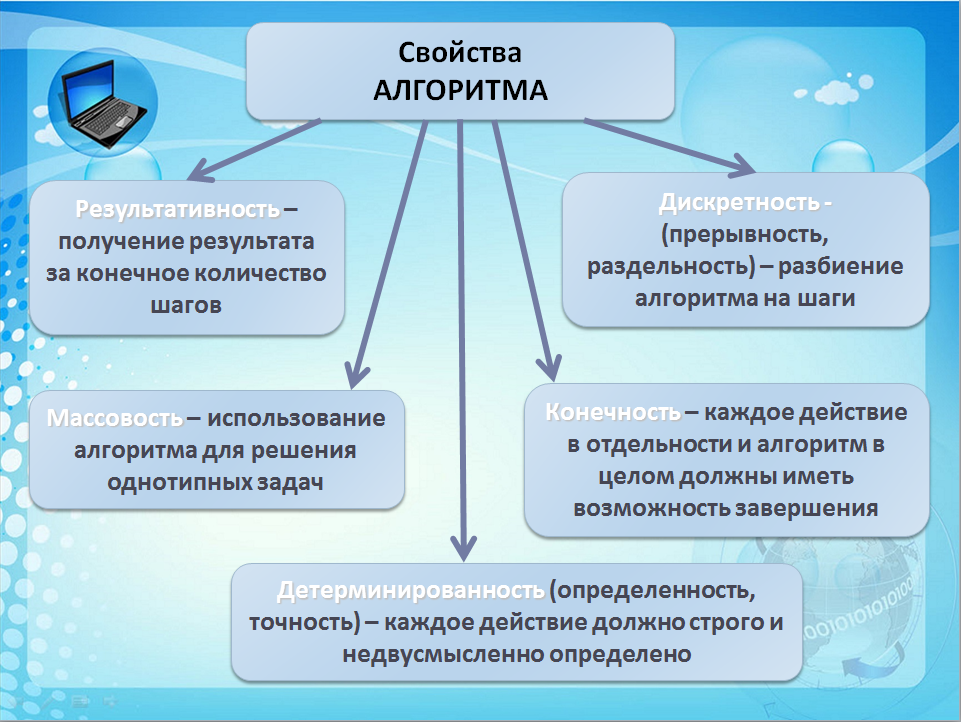 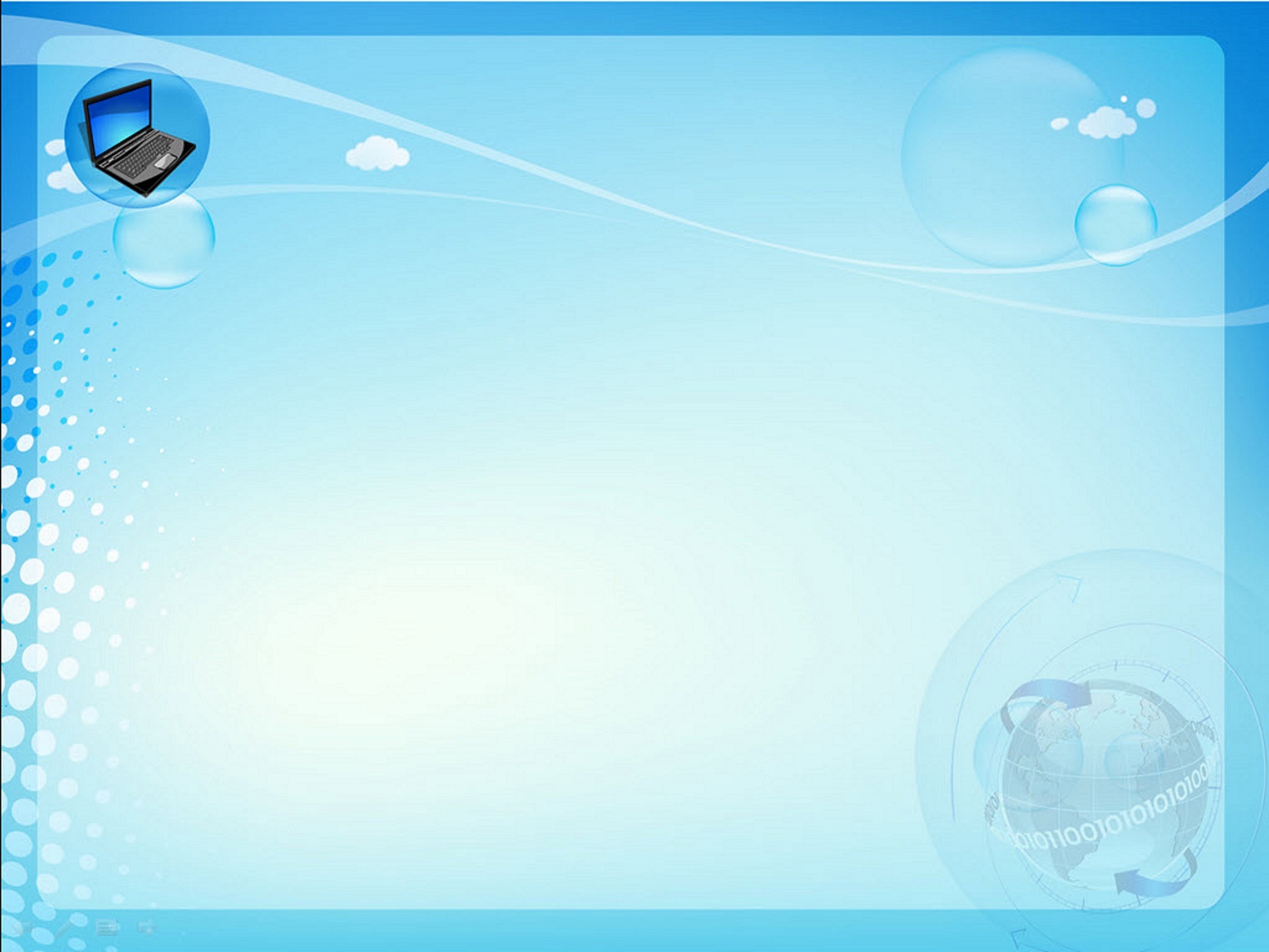 Основные сведения об алгоритмах
Если говорить о способах записи алгоритмов, то следует выделить следующие: 
Словесный. Иными словами, на языке, которым удобно изъясняться составляющему. 
Табличный. По логике вещей, алгоритм записывается в таблицы и, как правило, используется в качестве вспомогательного элемента. 
Формульно-словесный. В основу взят словесный способ изъяснения, но в такие действия также записываются математические формулы или символы. 
Графический. Такой алгоритм записан на специальном языке блок-схем
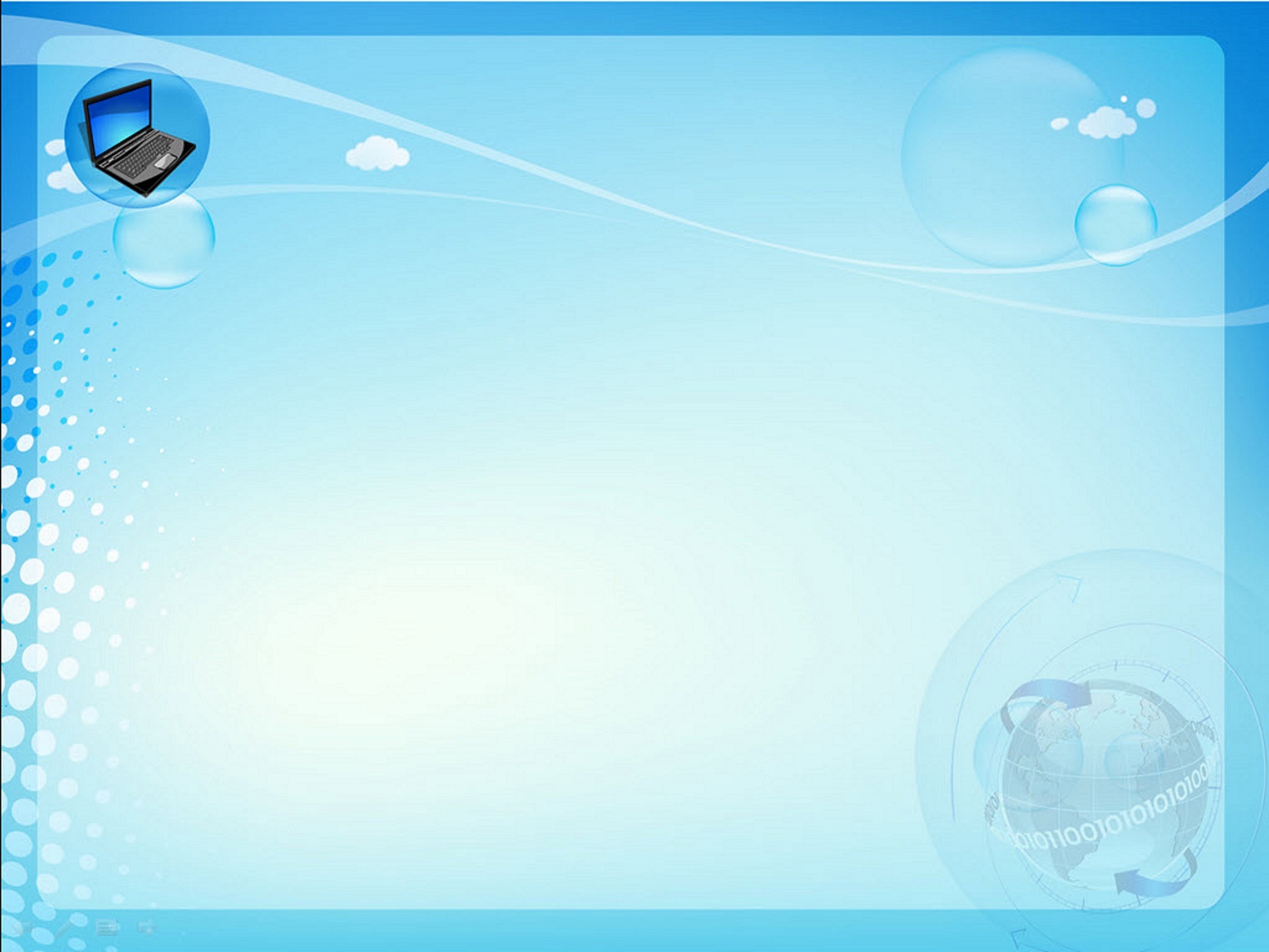 Словесный способ записи алгоритмов
Представляет собой описание последовательных этапов обработки данных. Алгоритм задается в произвольном изложении на естественном языке. 
Недостатки словесного способа: 
словесные описания строго не формализуемы;
они иногда слишком многословны; 
отсутствие наглядности; 
недостаточная точность. 
Достоинства: посредством его можно описать любые алгоритмы, в т.ч. и вычислительные.
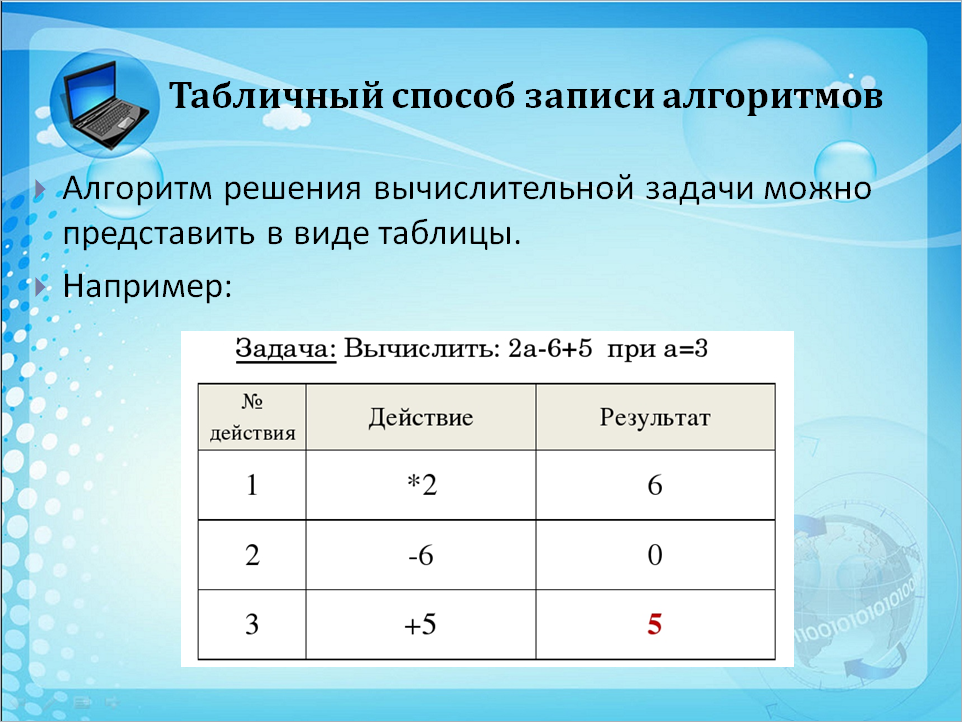 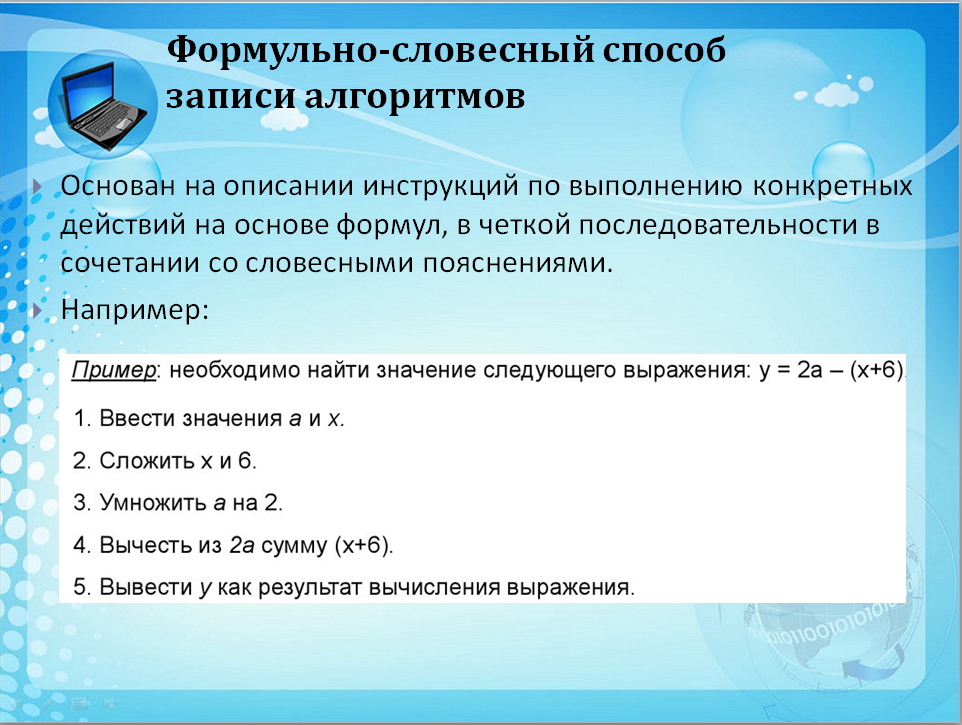 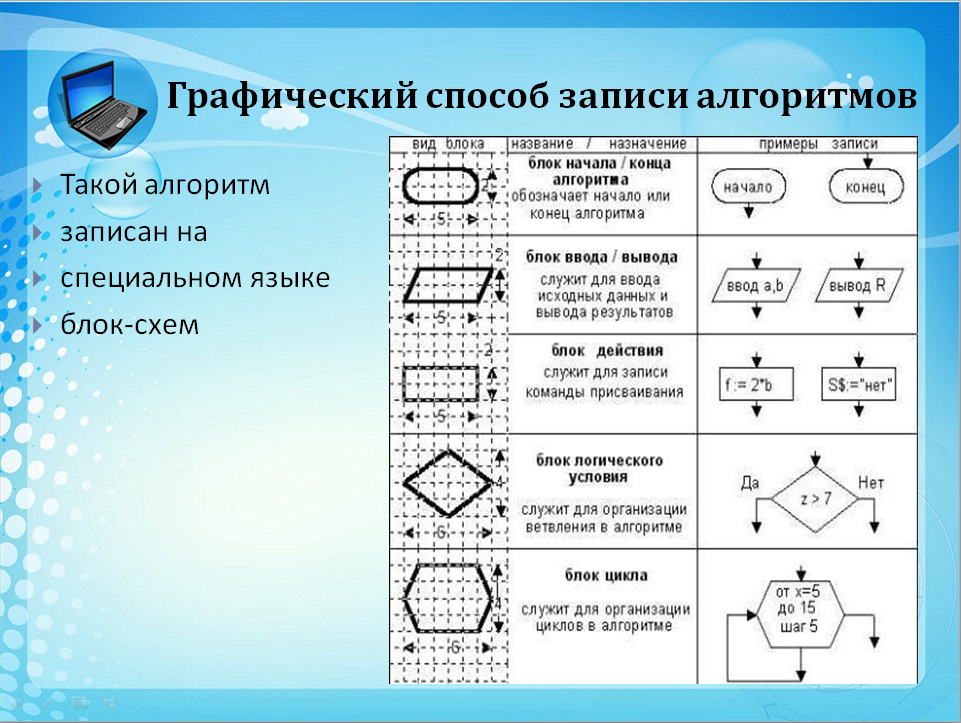 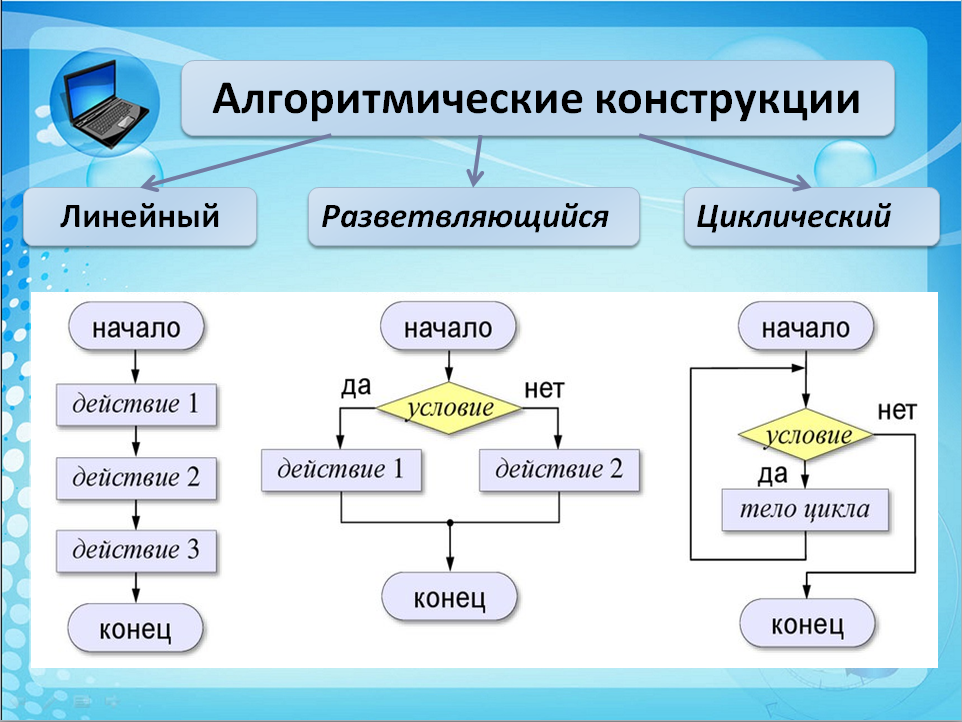 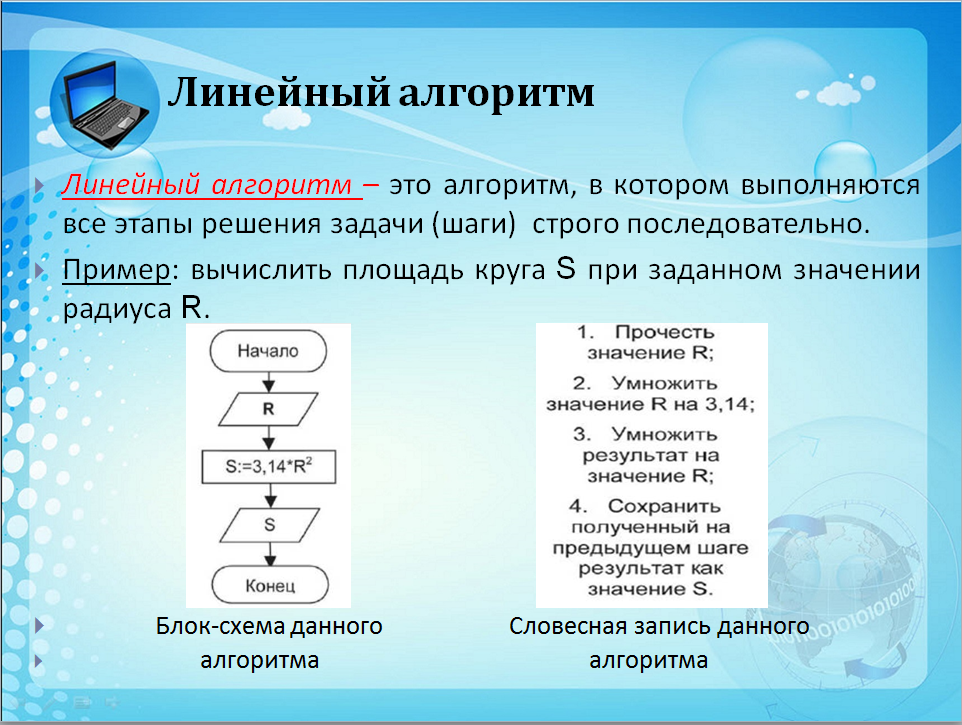 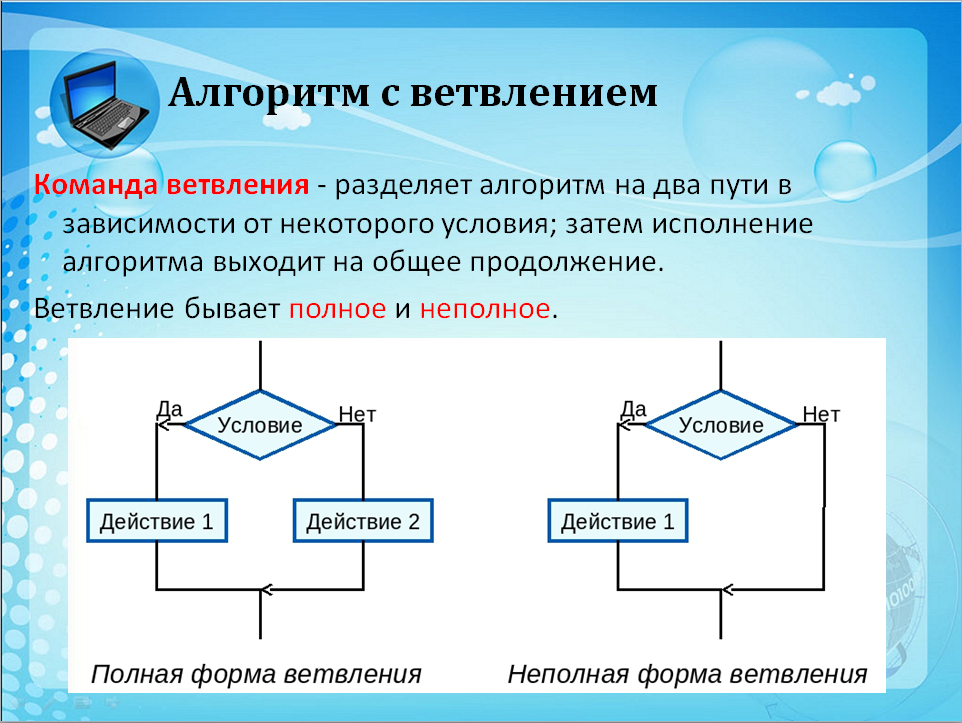 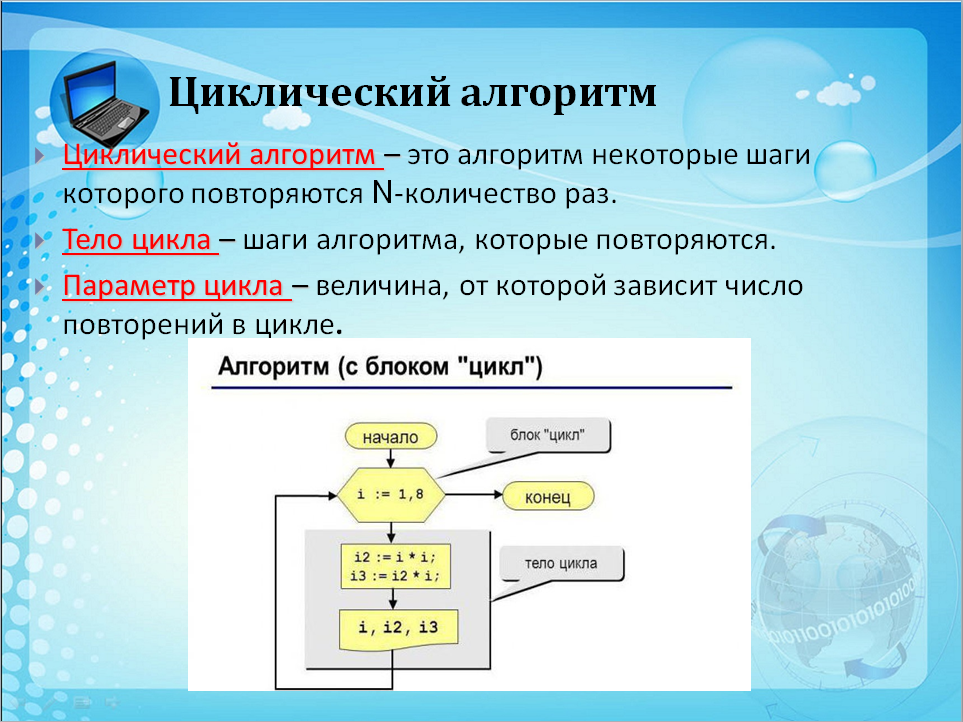 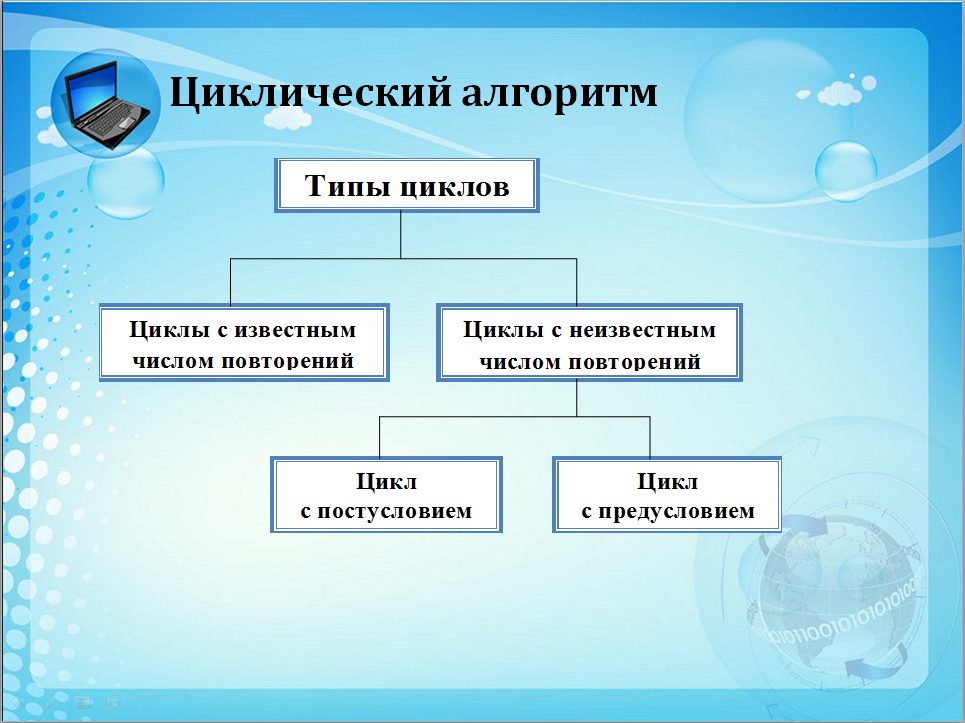 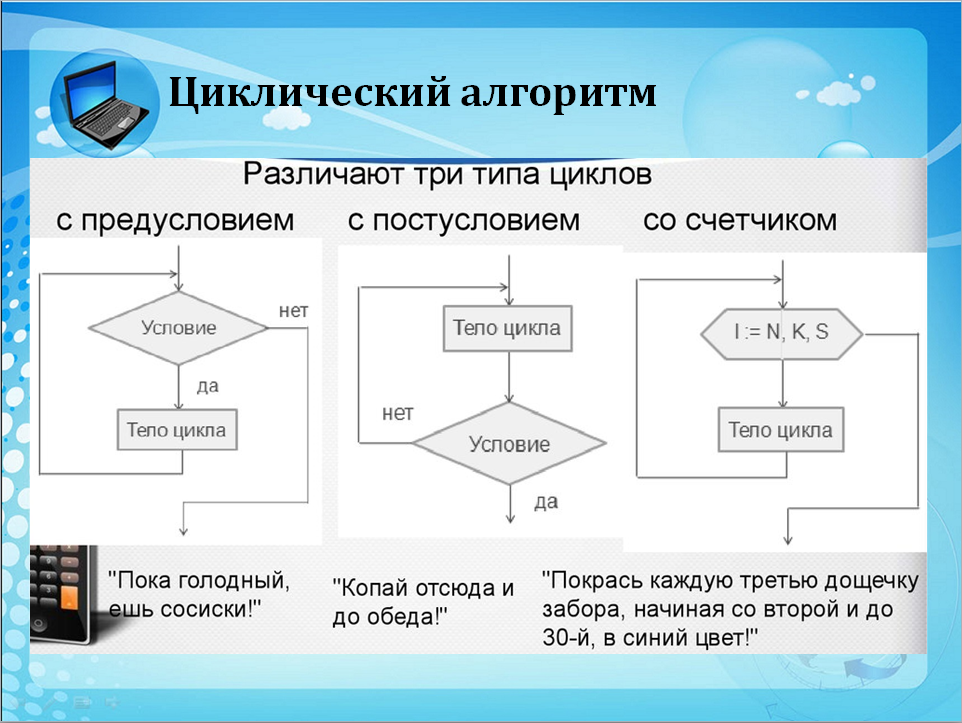 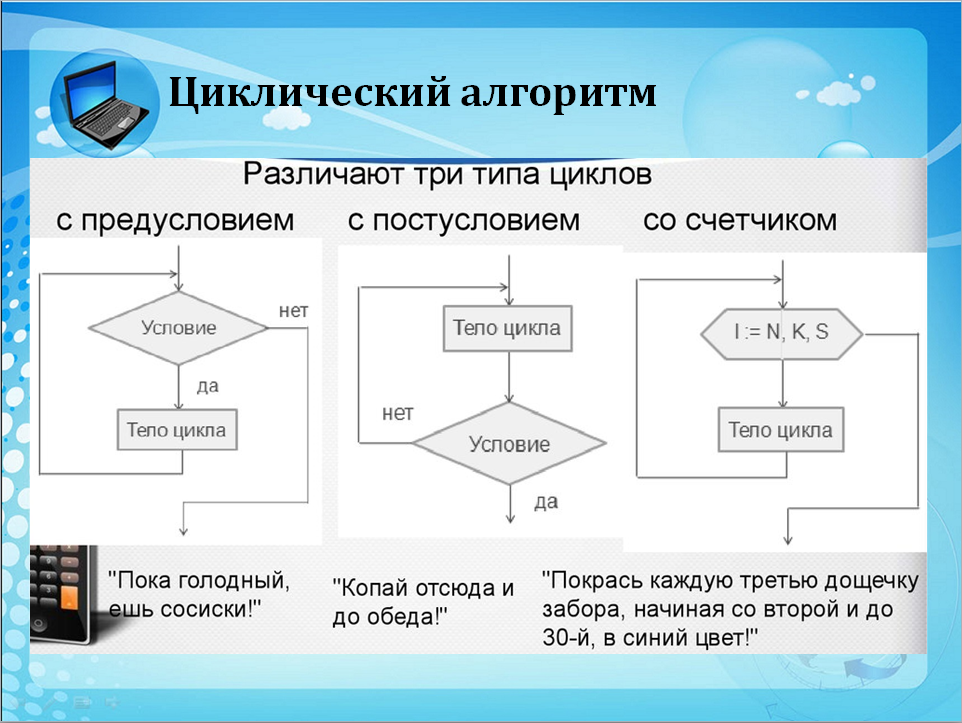 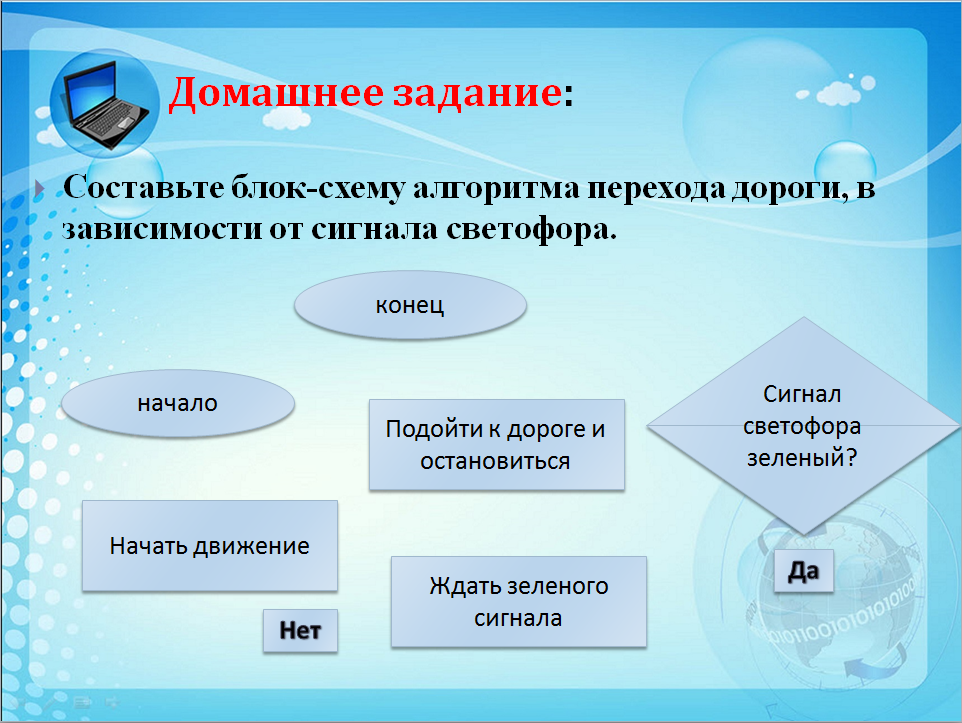 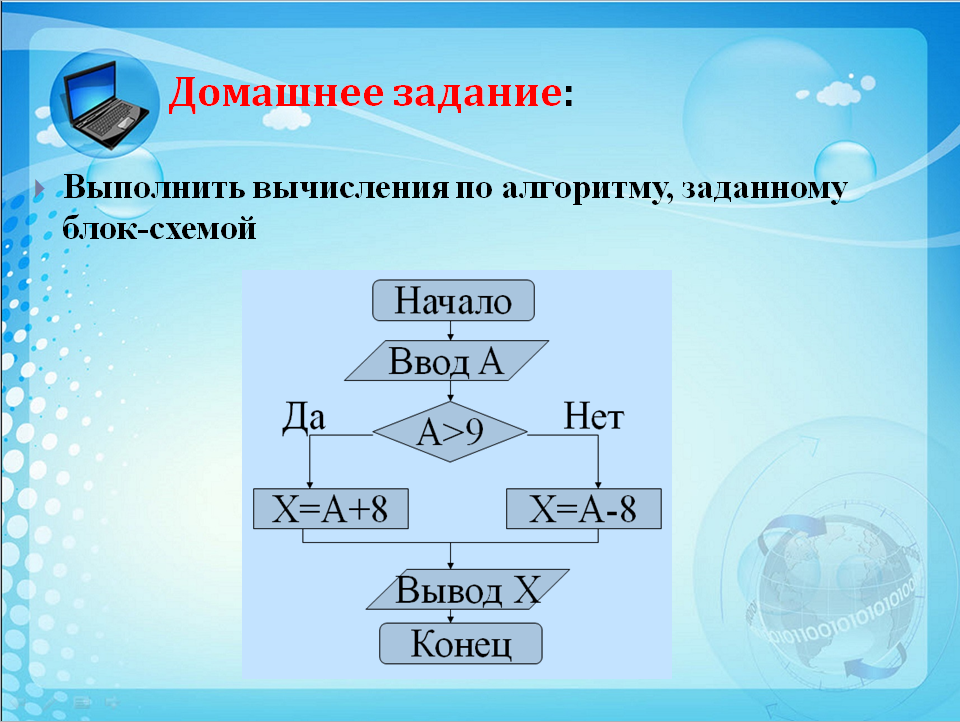 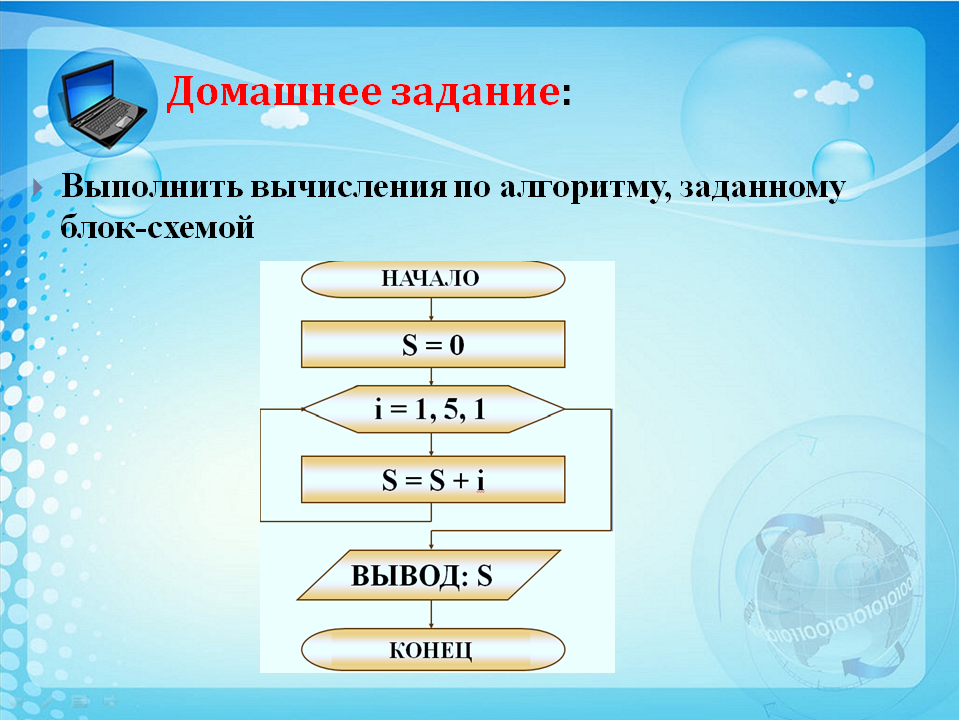